ГБПОУ ЯНАО «Муравленковский многопрофильный коллеж»
Уголовная ответственность несовершеннолетних
Автор: Науменко Даниелла
студентка 1 курса
Группа СП-18д
Руководитель: Коваленко Ю.С.


2018 год
Актуальность.
Изменения, происходящие сегодня в нашем обществе, выдвинули целый ряд проблем, одной из которых является проблема преступности среди несовершеннолетних. 
       Актуальность её заключается в том, что с каждым годом отмечается рост детской преступности, наркомании, прослеживается тенденция к увеличению числа детей с девиантным поведением, к увеличению числа детей, совершающих преступления.
Цель:
Выяснить причины, толкающие подростков на совершение преступлений, и выявить их отношение к уголовной ответственности.
Предмет исследования:
Отношение подростков к уголовной ответственности.
Объект исследования:
Уголовная ответственность несовершеннолетних.
Методы исследования:
Изучение специальной литературы
 Анкетирование
Анализ.
Задачи:
Узнать, что такое «уголовная ответственность», с какого возраста она наступает.
Определить виды наказания несовершеннолетних.
Выяснить основные причины, способствующие становлению несовершеннолетних на преступный путь.
Провести анкетирование.
Уголовная ответственность наступает за преступления, то есть общественно опасные деяния, предусмотренные уголовным кодексом
Уголовной ответственности подлежит лицо, достигшее к времени совершения преступления 16-летнего возраста (ст. 20 УК). За некоторые преступления перечень которых установлен в ч.2 ст.20 УК РФ, установлен пониженный возраст уголовной ответственности- 14 лет
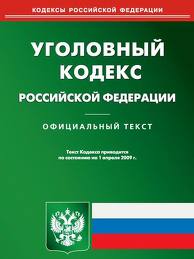 Виды наказаний, назначаемых несовершеннолетним (ст. 88 УК РФ)
Штраф;
Лишение права заниматься определенной деятельностью;
Обязательные работы;
Исправительные работы;
Ограничение свободы;
Лишение свободы на определенный срок.
Лишение свободы несовершеннолетних.  (Ст.88 УК РФ.)
Пункт 6. Наказание в виде лишения свободы назначается несовершеннолетним осужденным, совершившим преступления в возрасте до 16 лет, на срок не свыше 6 лет. Этой же категории несовершеннолетних, совершивших особо тяжкие преступления, а также остальным несовершеннолетним осужденным наказание назначается на срок не свыше 10 лет и отбывается в воспитательных колониях. Наказание в виде лишения свободы не может быть назначено несовершеннолетнему осужденному, совершившему в возрасте до 16 лет преступление небольшой или средней тяжести впервые, а также несовершеннолетним осужденным, совершившим преступления небольшой тяжести впервые.
Пункт 6.1. При назначении несовершеннолетнему осужденному наказания в виде лишения свободы за совершение тяжкого либо особо тяжкого преступления низший предел наказания, предусмотренный соответствующей статьей Особенной части настоящего Кодекса, сокращается наполовину.
Основные причины, способствующие становлению несовершеннолетних на преступный мир.
Отрицательные семейные условия, алкоголизм родителей или родственников, их равнодушие, безразличие и жестокость, низкий материальный уровень многих семей.
Чрезмерная опека родителей , которую создают не обладающие достаточной педагогической культурой родители.
Беспризорность детей.
Кризисность подросткового возраста.
Неформальные подростковые группировки, уличная компания.
Наркомания и алкоголизм среди подростков.
Социальная незащищенность подростка, неорганизованный досуг подростка.
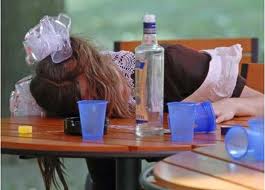 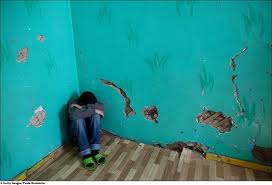 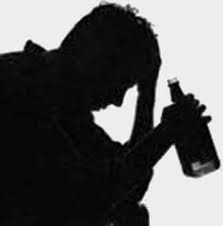 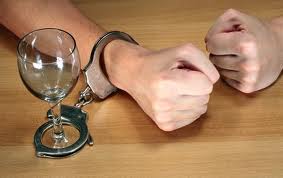 Анкета.
Знаете ли вы что такое уголовная ответственность?
С какого возраста она наступает?
Знаете ли вы виды наказаний несовершеннолетним?
Знаете ли вы к каким последствиям ведет уголовная ответственность?
Ведут ли ваши родители с вами беседы о уголовной ответственности?
Несовершеннолетний, совершивший преступление небольшой или средней тяжести, может ли быть освобожден от уголовной ответственности?
Знаете ли вы причины способствующие становлению несовершеннолетних на преступный мир?
Знаете ли вы что такое соучастие в преступлении?
Знаете ли вы что такое уголовная ответственность?
4,20%
Учащиеся филиал МОБУ ЯГНГ «Айыы Кыhата»
 и МОБУ «НПСОШ №2»
Количество респондентов – 47
Учащиеся МОБУ 
 «Центр образования»
Количество респондентов - 13
С какого возраста наступает уголовная ответственность?
Знаете ли вы виды наказания несовершеннолетним?
Знаете ли вы каким последствиям ведет уголовная ответственность?
Ведут ли ваши родители с вами беседы об уголовной ответственности?
Несовершеннолетний, совершивший преступление небольшой или средней тяжести, может ли быть освобожден от уголовной ответственности?
Знаете ли вы причины способствующие становлению на преступный путь?
Знаете ли вы что такое соучастие в преступлении?
Вывод исследований:
Как показало исследование, подростки знают, что такое уголовная ответственность, причины уголовной ответственности, с какого возраста она наступает.
      По данным опроса более осведомлены учащиеся «Центра образования» (это дети попавшие в тяжелую жизненную ситуацию), так как с ними ведется профилактическая работа, работают опытные социальные педагоги и психологи, представители комиссии по делам несовершеннолетних, проводятся различные профилактические беседы, мероприятия направленные на предупреждение нарушений.
Вывод:
Подрастающее поколение- это будущее нашего государства. Поэтому подростки с их ещё не устоявшимся мировоззрением, подвижной системой ценностей должны стать объектом повышенного внимания и заботы. Это обусловлено ещё и тем, что в настоящее время отмечается рост преступности несовершеннолетних.
          Исходя из этого, необходимо вести активную предупредительную деятельность преступности несовершеннолетних не только силами органов государственного принуждения, но и всей общественностью.
            Однако главная ответственность, конечно, лежит на семье. Необходимо сделать для подростка дом  родным, чтобы он не бежал от родителей. А там на улице, кто окажется с ним рядом, под чьё влияние он попадёт? Поэтому обществу нужно, чтобы семья была крепкой, здоровой, а родители занимались воспитанием детей не от случая к случаю, а каждодневно выполняли свой гражданский долг, были примером для своих детей.
Предложения:
Продолжить исследования по данной проблеме в колледже.
Воспитывать положительные, моральные ценности ( семья, школа, доп. образование).
Проводить мероприятия по профилактике правонарушений.
Использованная литература.
Бородулин В.И., Горкин А. П., Гусев А. А. Иллюстрированный энциклопедический словарь, 1995 г;
Ветров Н.И. Профилактика правонарушений среди молодежи. М., 2006
Ермаков В.Д., Крюкова Н.И. Правонарушения несовершеннолетних в России М.,2006
Конвенция о правах ребенка ООН от 20 ноября 1989 г.
Конституция Российской Федерации 1993. конституция РФ от 12 декабря 1993г., Российская газета, №237, 25.12.1993
6. Кравченко А. И., Певцова Е. А. Обществознание, 2013;7. Никитин А.Ф. «Основы государства и права», 2001 г.8. Уголовный кодекс Российской Федерации, 2014; 9. Федеральный закон от 24 июля 1998г. №124-ФЗ «Об основах гарантиях прав ребенка в РФ», Собрание законодательства РФ. -3 августа 1998г. - №31. – ст.380210. Федеральный закон от 24 июня  1999г. №120-ФЗ «Об основах системы профилактики безнадзорности и правонарушений несовершеннолетних», СЗ РФ от 28 июня 1999г., №26, ст.317711. Я. В. Соколов, Д. В. Колесов, С.В. Михайлов «Ответственность за правонарушения» 2006 г.
Спасибо за внимание!